AJAXAsynchronous JavaScript And XML
UNIT V
AJAX: Ajax Client Server Architecture-XML  Http Request Object-Call Back Methods;
Web Services: Introduction- Java web services  Basics – Creating, Publishing, Testing and  Describing a Web services (WSDL)-Consuming  a web service, Database Driven web service  from an application – SOAP.
Asynchronous JavaScript And XML.
AJAX is not a new programming language, but a new way to  use existing standards.
AJAX is the art of exchanging data with a server, and  updating parts of a web page - without reloading the whole  page.
AJAX just uses a combination of:
A browser built-in XMLHttpRequest object (to request data from
a web server)
JavaScript and HTML DOM (to display or use the data)
Asynchronous JavaScript And XML.
AJAX allows web pages to be updated asynchronously by  exchanging data with a web server behind the scenes.
This means that it is possible to update parts of a web page,  without reloading the whole page.
Asynchronous JavaScript And XML.
AJAX is a technique for creating fast and dynamic web  pages.
Classic web pages, (which do not use AJAX) must  reload the entire page if the content should change.
Examples of applications using AJAX: Google Maps,  Gmail, Youtube, and Facebook tabs.
The term AJAX is coined on February 18, 2005, by  Jesse James Garret in a short essay published a few  days after Google released its Maps application.
AJAX is Based on Internet Standards
AJAX is based on internet standards, and uses a  combination of:
XMLHttpRequest object (to exchange data  asynchronously with a server)
JavaScript/DOM (to display/interact with the  information)
CSS (to style the data)
XML (often used as the format for transferring data)
AJAX applications are browser- and platform-  independent!
Google Suggest
AJAX was made popular in 2005 by Google, with Google  Suggest.
Google Suggest is using AJAX to create a very dynamic  web interface: When you start typing in Google's search  box, a JavaScript sends the letters off to a server and the  server returns a list of suggestions.
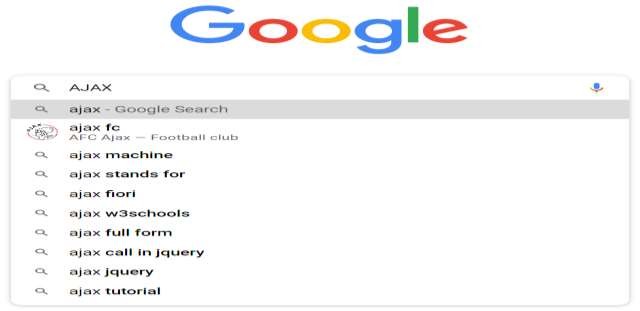 How AJAX Works
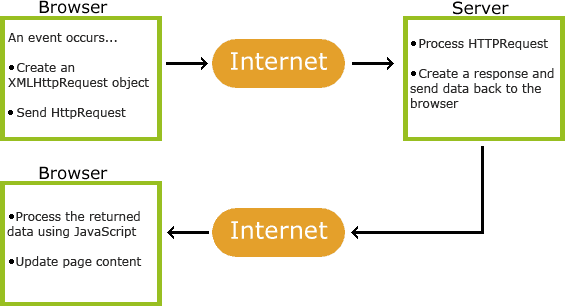 How AJAX Works
An event occurs in a web page (the page is loaded, a  button is clicked)
An XMLHttpRequest object is created by JavaScript
The XMLHttpRequest object sends a request to a web  server
The server processes the request
The server sends a response back to the web page
The response is read by JavaScript
Proper action (like page update) is performed by  JavaScript
AJAX - The XMLHttpRequest Object
The keystone of AJAX is the XMLHttpRequest  object.
All modern browsers support the  XMLHttpRequest object.
The XMLHttpRequest object is used to exchange  data with a server.
The XMLHttpRequest object can be used to  exchange data with a server behind the scenes.  This means that it is possible to update parts of a  web page, without reloading the whole page.
AJAX - The XMLHttpRequest Object
All modern browsers (IE7+, Firefox, Chrome,  Safari, and Opera) have a built-in XMLHttpRequest  object.
Syntax for creating an XMLHttpRequest object:
variable=new XMLHttpRequest();
Old versions of Internet Explorer (IE5 and IE6)  uses an ActiveX Object:
variable=new ActiveXObject("Microsoft.XMLHTTP");
XMLHttpRequest.response
The XMLHttpRequest response property returns  the response's body content as an ArrayBuffer, Blob, Document, JavaScript Object, or DOMString, depending on  the value of the request's responseType property.

var body = XMLHttpRequest.response;
var url = 'somePage.html';	//A local page

function load(url, callback) {
var xhr = new XMLHttpRequest();

xhr.onreadystatechange = function() {  if (xhr.readyState === 4) {  callback(xhr.response);
}
}

xhr.open('GET', url, true);
xhr.send('');
}
Send a Request To a Server
To send a request to a server, we use the open() and  send() methods of the XMLHttpRequest object:

xmlhttp.open("GET","ajax_info.txt",true);  xmlhttp.send();
<html> <script>
function showHint(str)
{
var xmlhttp;
if (str.length==0)
{
document.getElementById("txtHint").innerHTML="";
return;
}
if (window.XMLHttpRequest)
{// code for IE7+, Firefox, Chrome, Opera, Safari  xmlhttp=new XMLHttpRequest();
}
else
{// code for IE6, IE5
xmlhttp=new ActiveXObject("Microsoft.XMLHTTP");
}
xmlhttp.onreadystatechange=function()
{
if (xmlhttp.readyState==4 && xmlhttp.status==200)
{
document.getElementById("txtHint").innerHTML=xmlhttp.responseText;
}
}
xmlhttp.open("GET","gethint.php?q="+str,true);  xmlhttp.send();
}
</script>
</head>
<form>
Enter Name: <input type="text" value="" onkeyup="showHint(this.value);">

</form>
<p>
<div id="txtHint"><b>User info will be listed here.</b></div>
</p>
</html>
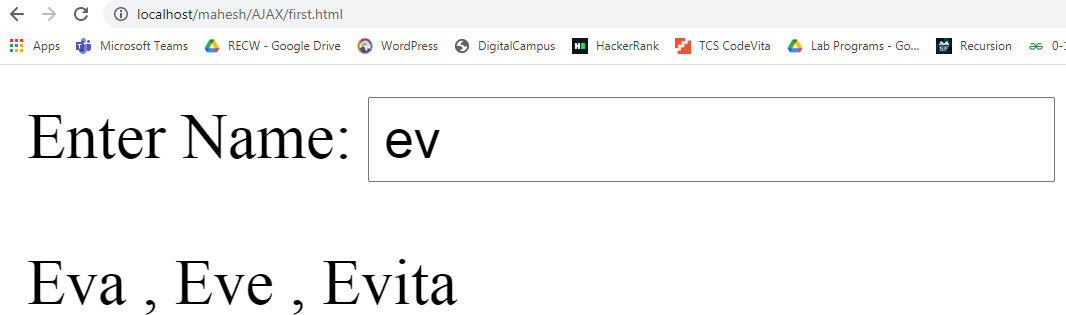 XML Http Request Object
XMLHttpRequest Methods
abort()
Cancels the current request.
getAllResponseHeaders()
Returns the complete set of HTTP headers as a string.
getResponseHeader( headerName )
Returns the value of the specified HTTP header.
open( method, URL )
open( method, URL, async )
open( method, URL, async, userName )
open( method, URL, async, userName, password )
Specifies the method, URL, and other optional attributes of a request.
send( content )
Sends the request.
setRequestHeader( label, value )
Adds a label/value pair to the HTTP header to be sent. XMLHttpRequest Properties
onreadystatechange
An event handler for an event that fires at every state change.
readyState
The readyState property defines the current state of the XMLHttpRequest object.
XML Http Request Object
received from the server.
responseText
Returns the response as a string.
responseXML
Returns the response as XML. This property returns an XML  document object, which can be examined and parsed using  the W3C DOM node tree methods and properties.
status
Returns the status as a number (e.g., 404 for "Not Found"  and 200 for "OK").
statusText
Returns the status as a string (e.g., "Not Found" or "OK").
onreadystatechange Property